Интересная жизнь группы «Аистята»
Воспитатели Авсеевич И.М.
                     Азизова С.А. МАДОУ ЦРР-д/с №9
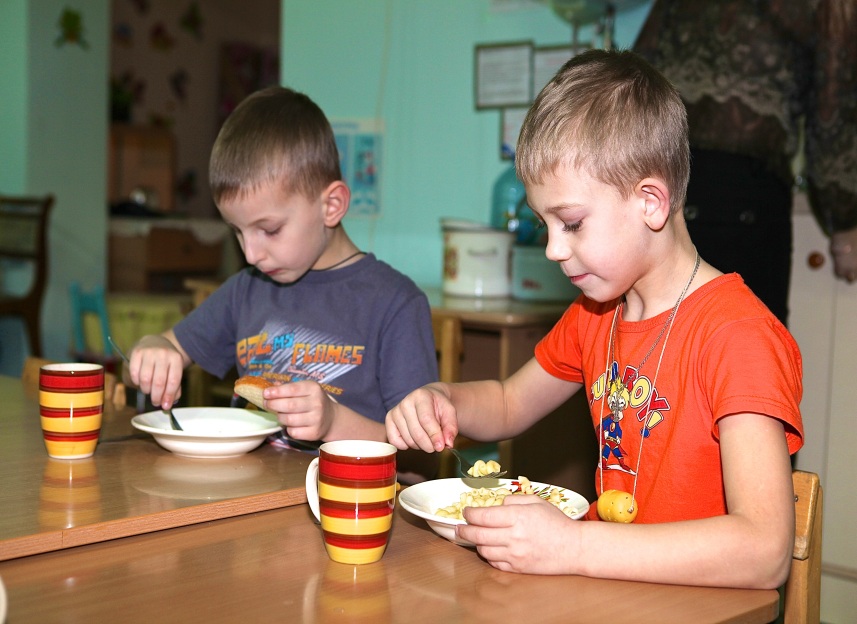 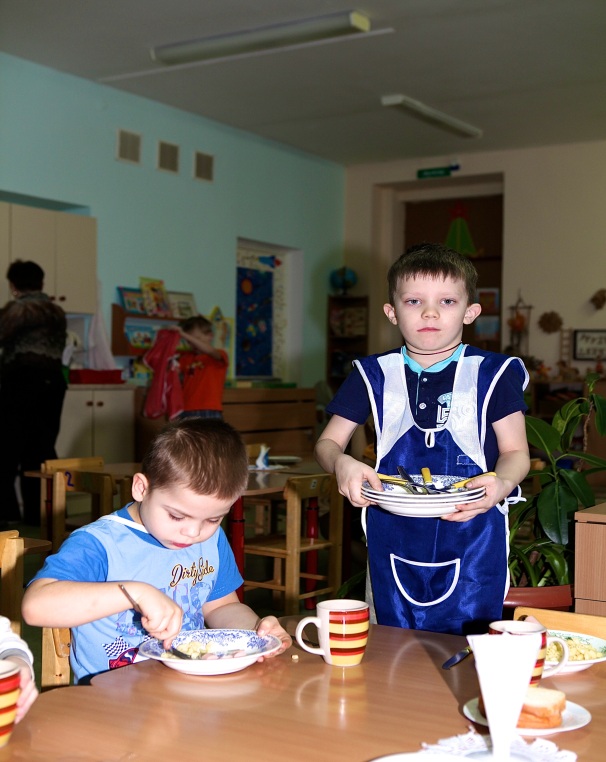 Живем, жуем, растем
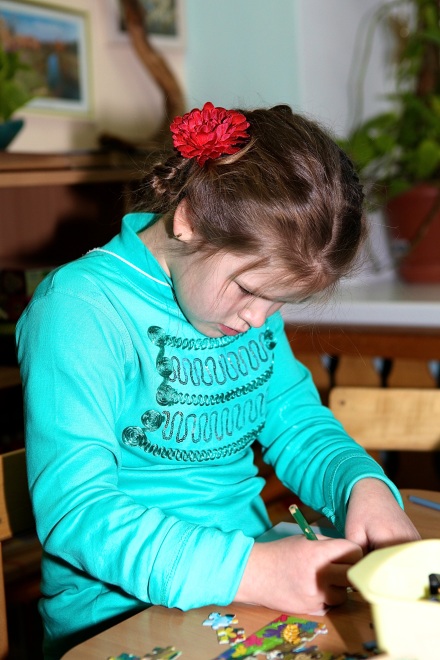 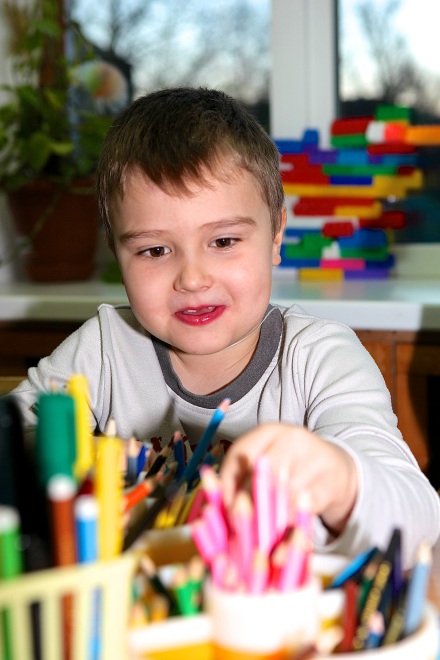 Творческая мастерская
На корабле
На ракете
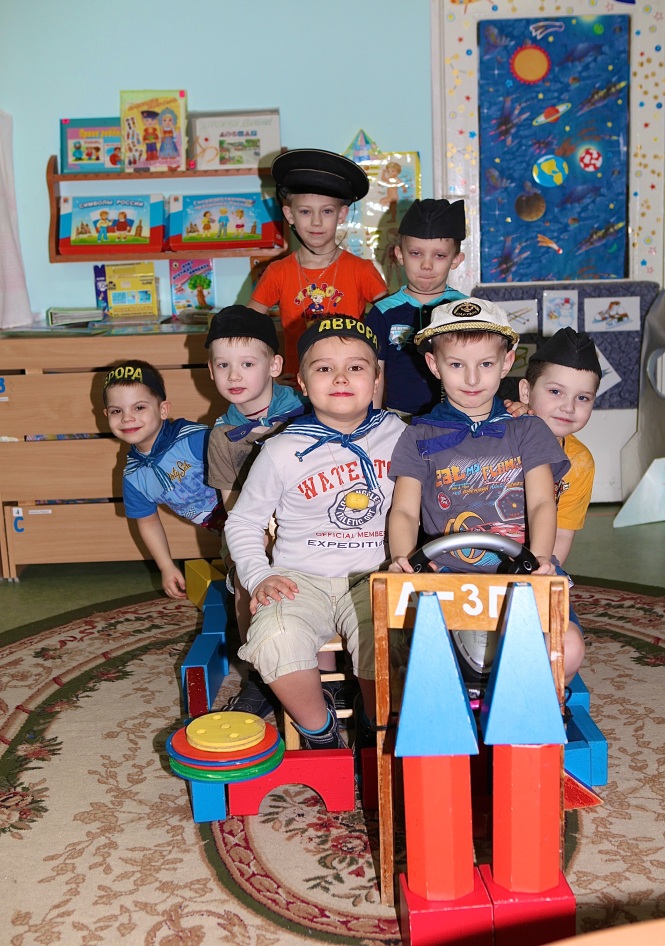 Мы поедем и помчимся
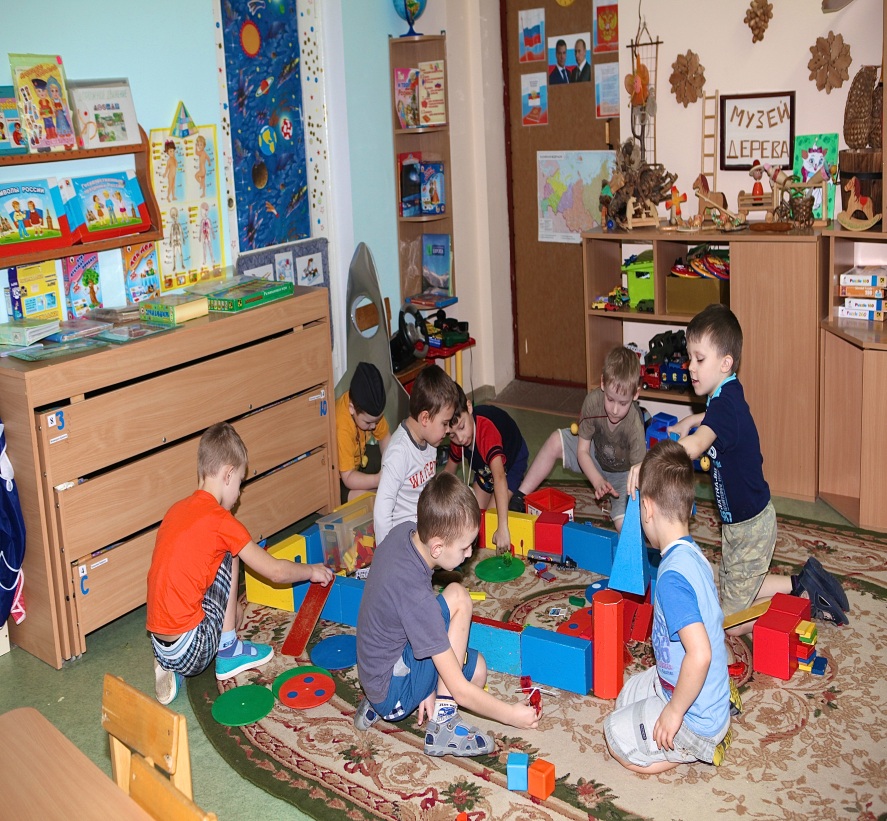 Самоделкины
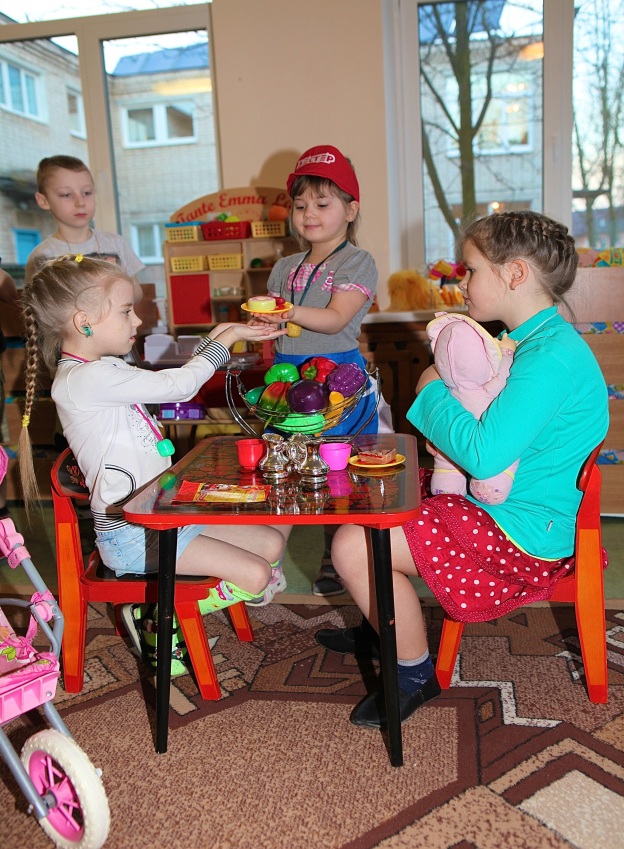 доктор
парикмахер
Дружно мы играем
Спасибо за внимание